Handbook Guidance – UAL Diploma 2021 - 2022
Click to add text
Front cover
Halima begum
Creative media
Level 2
Pringles TV ad
Contents Page (suggested content)
Introduction 
Context 
Research
How I have used my research your
My reflections
Contents Page Continued
Planning 
Here are some examples – this list is not extensive, please be creative in how you evidence your contribution and efforts for your project.
Ideas and designs 
Story Boards
Script 
Lighting Ideas and designs 
Sound Ideas and designs
Marketing Ideas and designs 
Risk Assessments
Planning Evidence
Budgeting Information 
Feedback – Tutor obs – peer obs / direction / verbal feedback 
Photographs  
Videos 
Evaluation and conclusion
Minutes from production meetings 
Reference list/bibliography (Harvard reference)
Context:
NOUN
the circumstances that form the setting for an event, statement, or idea, and in terms of which it can be fully understood.
"the proposals need to be considered in the context of new European directives“

Circumstances
Surroundings
Conditions
Factors
State of Affairs
Situation 
Environment 
Setting
Background
Scene 
Climate 
Atmosphere
Ambience
Mood
Feel 
Contextual Relationship 
Text 
Subject
Theme 
Topic
Social Factors 
Economical Factors 
Political Factors
Research Evidence Primary Research – First-hand evidence giving you direct access to your research topic
Secondary Research - Second-hand information that analyzes, describes, or evaluates primary sources
Books
Journal articles
Blog posts
Textbooks
Documentaries
Tertiary - Sources that identify, index, or consolidate primary and secondary sources
Encyclopaedias
Dictionaries
Almanacs
Bibliographies
Indexes
Reflective Writing
‘It is not sufficient to have an experience in order to learn. Without reflecting on this experience it may quickly be forgotten, or its learning potential lost.’ (Gibbs, 1988, p9)
Questions to consider when reflecting on a session of project.
What did I learn? 
What went well? 
What could I have done better? 
What are the long-term implications?
Reflection before, during and after a learning process (Schön, 1983)
Evaluation
What progress has been made?
What have you learnt from the project 
What skills have you developed?
Were the desired project objectives achieved?
Evaluation Continued
Is every team member satisfied with the result?
What could have been done better?
What would you do differently next time?
Set smart targets for the next project
VIVA
Your viva evaluation is a change to evaluate the overall process in a verbal capacity as a group. You will be given a range of questions to discuss on camera to contribute towards your overall digital submission. This always takes place at the end of the production process.
Scrapbook Guidance – Hints and suggestions
All scrapbooks should be submitted in PowerPoint format. If you would like to use include drawings, sketches etc then please photograph these and embed them into your scrapbooks. 

2) You must follow Harvard Referencing processes and include this in your all of your submissions. This is an essential requirement at this level.
Scrapbook Guidance – Hints and suggestions
3) Meet all deadlines – Late submission without a pre-arranged extension will result in your not receiving feedback and simply a grade. Uncommunicated failure to submit your work may result in the withdrawal from your course. 
4) Plagiarism – If work is expected to be plagiarised, you will be taken through the disciplinary process which may result in your losing your place on the course.
Suggested Reading
An Actor Prepares by Constantin Stanislavski 
Stanislavski: An Introduction- Jean Benedetti
Impro by Keith Johnstone
Plays One- John Godber
True of False by David Mamet
Things I Know to be True- Andrew Bovell
The Complete Brecht Toolkit- Stephen UnwinTrue of False by David Mamet
Things I Know to be True- Andrew Bovell
The Complete Brecht Toolkit- Stephen Unwin
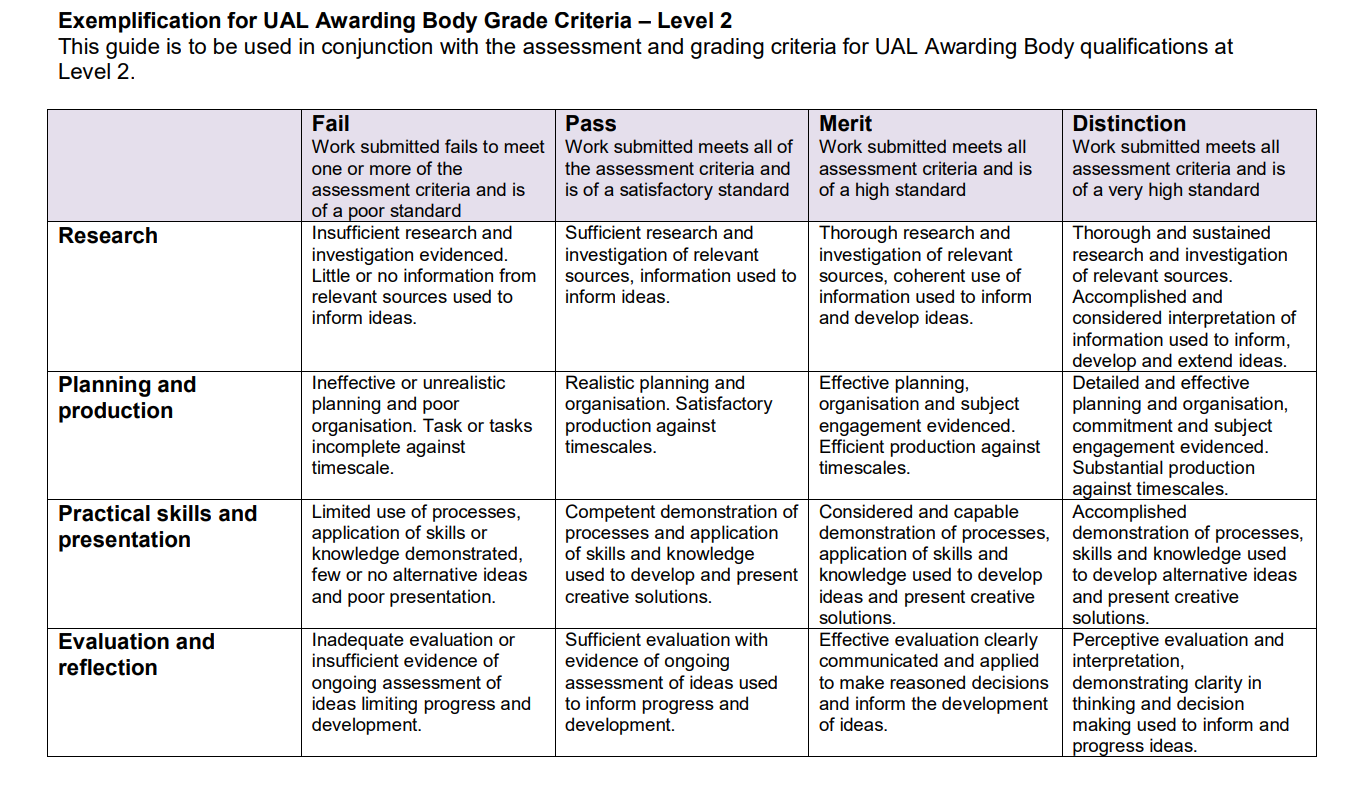 HOMEWORK
Carry out a piece of reflective writing on your overall rehearsal experience so far. Use the guidance given to support you with this. 
Start to put together your scrapbook for the purpose of assessment using the given guidance to support you.
Submit your scrapbook on Tuesday 12th September for feedback to s.sutton@bradfordcollege.ac.uk 

Please note – I am looking at your work in progress, I am not expecting perfection at this stage. 
Please direct all scrapbook questions to s.sutton@bradfordcollege.ac.uk or contact me on Teams – Sara Sutton